Diagnosis and treatment of urinary tract infections
The lecture is based on material  EAU Guidlines on Urological Infections 2022
http://www.uroweb.org/guidline
Agenda
Classification of UTI based on the location of the bacterial inflammation and associated clinical symptoms 
UTI definition and evidence of bacteriuria
Concept of uncomplicated and complicated UTI
General principles of UTI therapy
ABU and ABU therapy
Conclusion
Clinical manifestations of lower urinary tract infection (localizing symptoms)
Urocystitis: cystalgia (pain above the pubic clasp); frequency (frequent urination); urgency (painful urge to urinate);
micro and macrohematuria, body 
temperature (BT)↔, CRP↔
Bacterial urethritis and cystitis often
 occur simultaneously
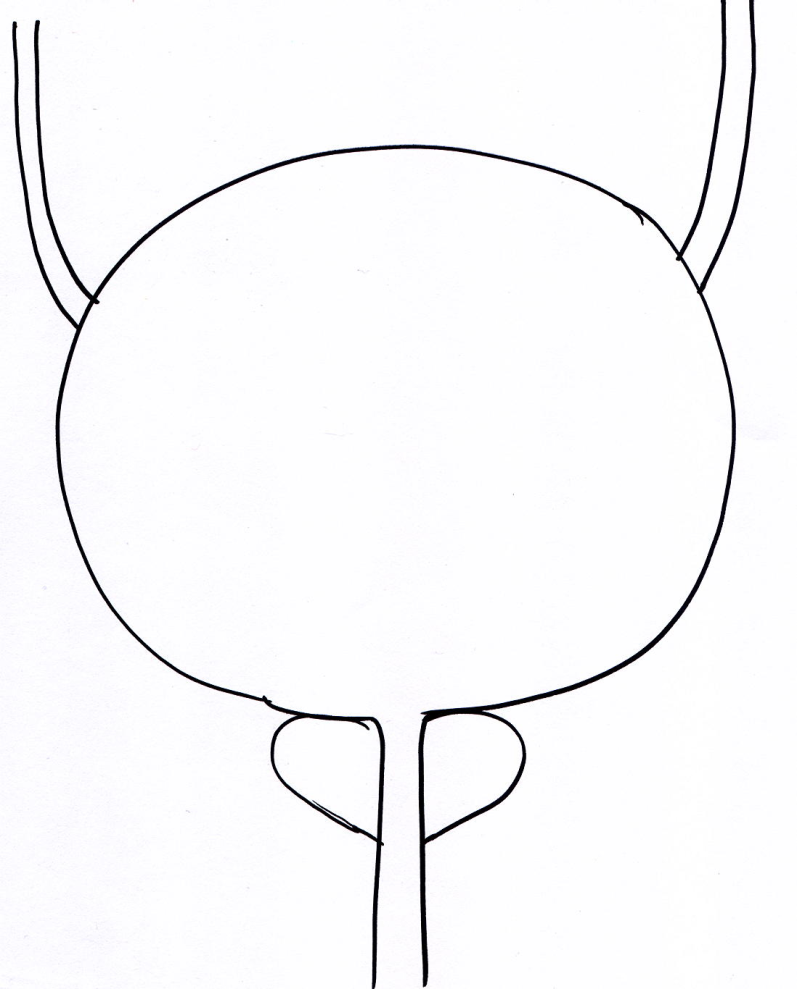 Urethritis: stranguria (burning and cutting during urination) , BT↔, CRP↔
Trigonitis: a painful permanent urge
 to urination, urinary retention
Secondary VUR (inflammatory damage to the vesico-ureteral junction allows ascending kidney infection): intermittent febrile episodes
Only infection and inflammation of the parenchymatous organs (prostate, kidney) of the urinary tract is associated with high CRP and fever
BT↑↑, CRP ↑↑
Acute prostatitis: perineal pain, coital and postcoital pain, 
BT↑↑, CRP ↑↑
Clinical manifestations of upper urinary tract infection
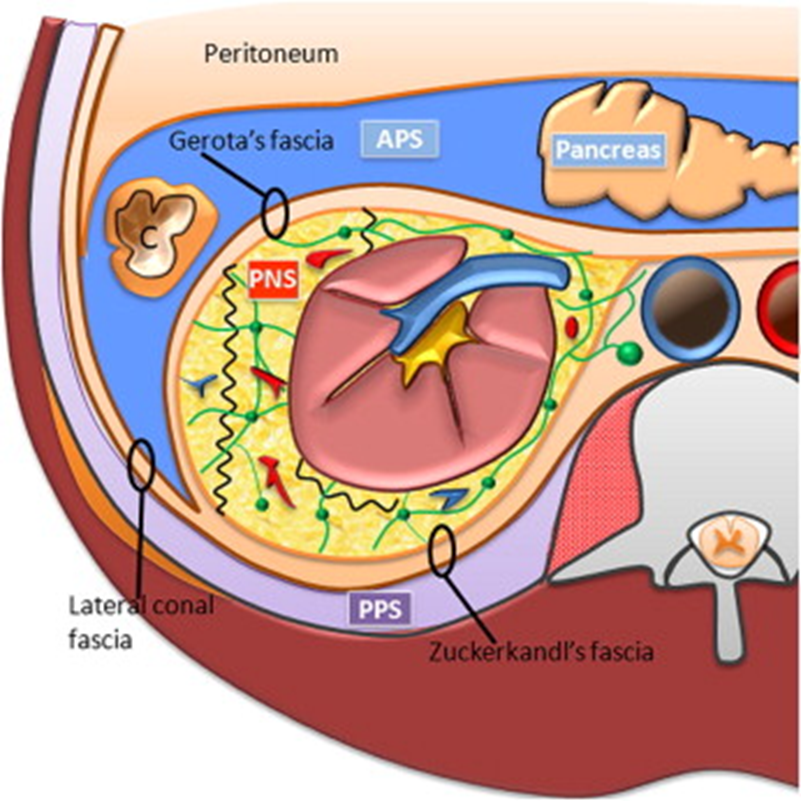 Ascending PN: nephralgia,
   fever , CRP ↑↑↑
Gerot's fascia
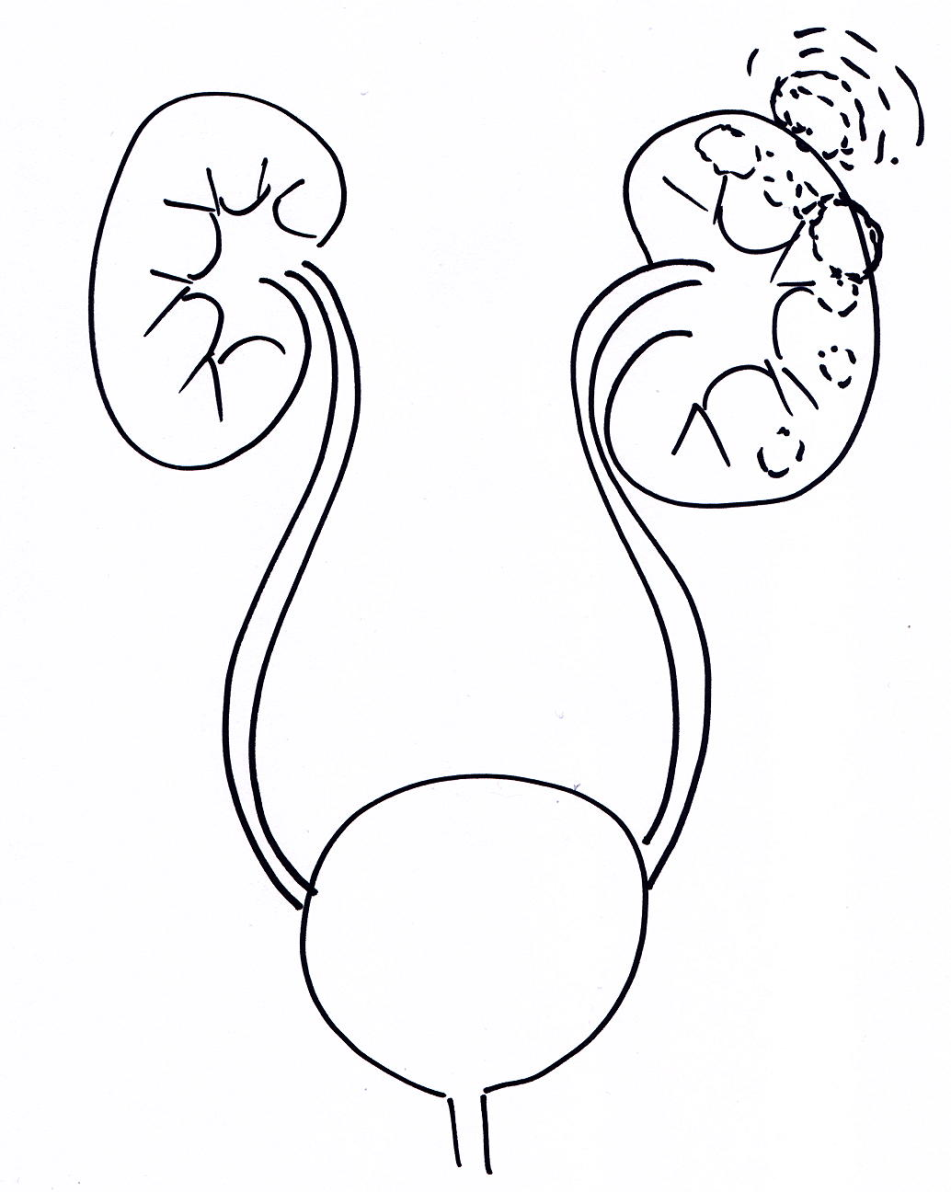 Abscessive PN: dominate
symptoms of sepsis, nephralgia
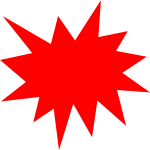 Hematogenous PN abscessing from the beginning: predominate symptoms of sepsis, nephralgia
Perirenal abscess: dominate
symptoms of sepsis, 
Nephralgia, loin pain
Pararenal abscess: dominate
symptoms of sepsis 
nephralgia, loin pain
Only infection and inflammation of the parenchymatous organs of the urinary tract is associated with high CRP and fever
Difference of clinical and laboratory IMT symptoms in polymorbid seniors
Anorexia, nausea, meteorism, confusion, urinary incontinence

30% of individuals have only symptoms of lower UTI even in pyelonephritis

Patients are only subfebrile even in pyelonephritis /prostatitis

Laboratory signs of inflammation may not be significantly increased (slightly to moderately increased CRP!)

UTI inducing microbial agents is often resistant to antibiotics

Genitourinary syndrome of old women, caused by a hypoestrogenic condition, mimics UTI and the co-present bacteriuria leads (asymptomatic bacterial colonization of the urinary tract) to repeated ATB treatment
Agenda
Classification of UTI based on the location of the bacterial inflammation and associated clinical symptoms 
UTI definition and evidence of bacteriuria
Concept of uncomplicated and complicated UTI
General principles of UTI  and ABU therapy
Conclusion
UTI definition
Trias
Presence of significant amount of microorganisms in urine
Typical clinical symptomatology
	with the exception of atypical symptomatology in seniors
Leukocyturia has a negative predictive value
	Absence of leukocyturia excludes the diagnosis of UTI
	Presence of leukocyturia does not necessarily confirm UTI
What is significant bacteriuria? (spontaneous micturition / medium stream of urine)
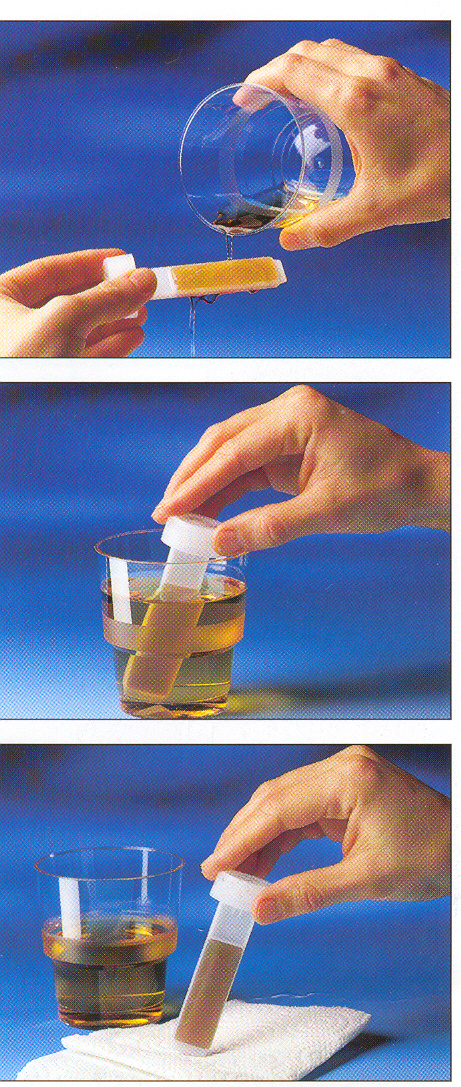 dippslide 
arrangement
Pre-laboratory diagnostics of UTI enables early treatment and targeted treatment in the at-risk population as well as in an outpatient operation or in a hospital facility without continuous service in a microbiological laboratory!
1. watering the area with urine on culture medium
1. or immersion in a sterile container
2. allows excess urine 
to drain properly
3. putting in the thermostat
 for 24 h
Dip slide arrangement:

CLED agar is used to determine the total number of bacteria
MacConky agar supports the growth of G-bacteria
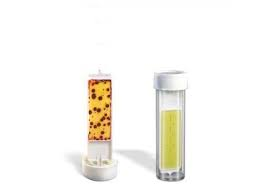 10 pieces~ 17.5€
4. estimation of the 
number of bacterial 
colonies
Agenda
Classification of UTI based on the location of the bacterial inflammation and associated clinical symptoms 
UTI definition and evidence of bacteriuria
Concept of uncomplicated and complicated UTI
General principles of UTI and ABU therapy
Conclusion
Concept of uncomplicated and complicated UTI
is the key to the correct therapeutic and diagnostic procedure !
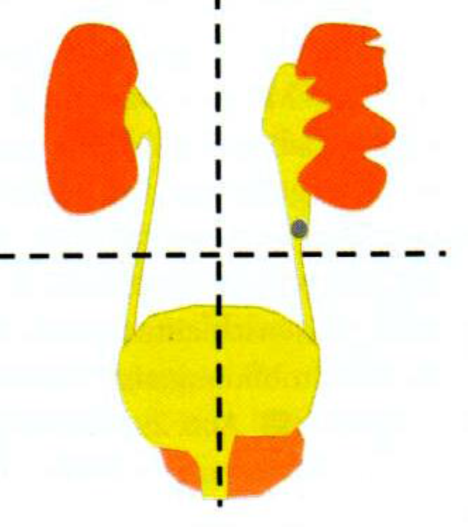 PYELONEFRITIS
(upper urinary tract infection)
Urethritis / cystitis / prostatitis
(lower urinary tract infection)
Complicated UTI
usually recurrent / relapsing
  UTI in women, including
 pregnant women with risk factors
 for UTI and all men regardless of
 the presence of risk factors
Uncomplicated UTI
episodic or recurrent
UTI in non-pregnant women,
without demonstrable presence
of risk factors for UTI
Concept of uncomplicated and complicated UTI
CYSTITIS
UNCOMPLICATED UTI
PYELONEFRITIS
COMPLICATED UTI
Recurrent UTI
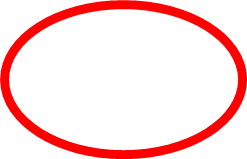 Catheter-associated UTI
Low risk
High risk
UTI in men
Urosepsis
ABU = urothelial colonization by bacteria
ABU = absence of UTI symptoms when> 105 pathogens were found in two independent  urine samples in women or one in men
ABU
adhesion colonization    invasioninflammation
Anti-inflammatory factors
Pro-inflammatory factors
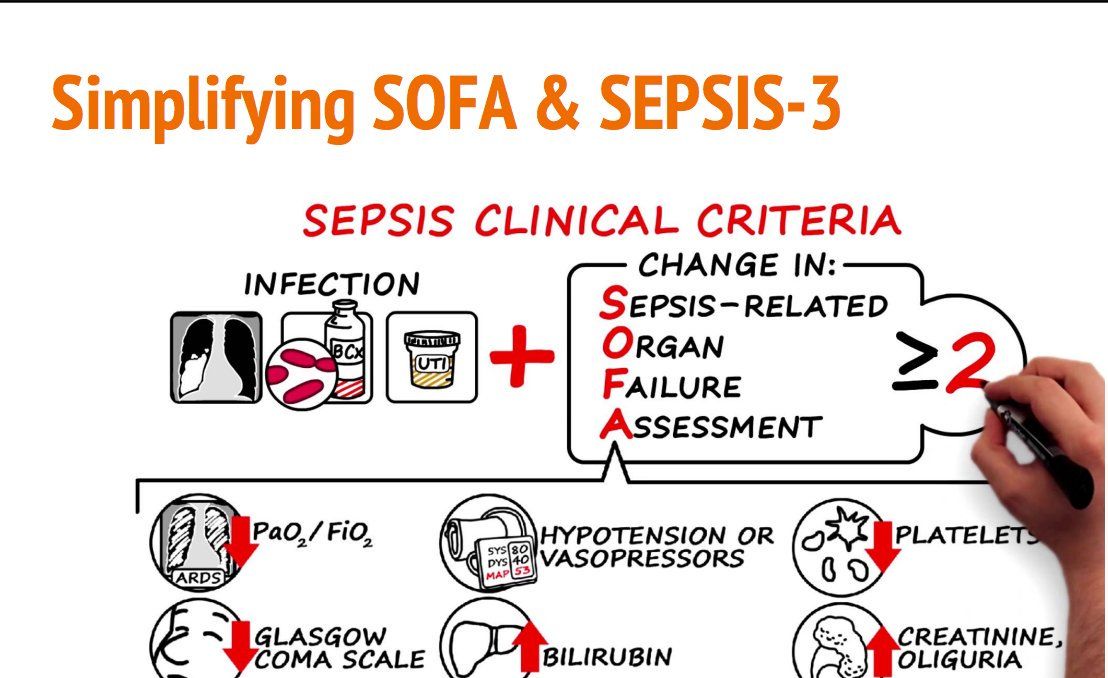 Smelov V et al.: Improved classification in urinary tract infection: future consideration. European urology supplements 2016; 15:71-80
Gradiet of severity
comprehensive decision strategy
No
symptoms
General
symptoms:
fever
Flank pain
nausea
vomiting
Systemic
symptoms
SIRS:
Fever
Shivering
Circulatory
failure
Symptoms
Circulatory and organ
 failure:
Organ dysfunction
Organ failure
Local
symptoms:
dysuria
frequency
urgency
Pain/blader
tenderness
PN-3
Febril UTI
Cy-1
US-6
PN-2
ABU
US-4
US-5
Diagnosis
Dipstick, MSU /blood culture, abdominal/renal CT IVU, spiral  renal CT, abdomen and small pelvis CT
Dipstick
MSU culture 
as required
Dipstick, MSU culture
renalUSG/CT
Examination
Risk factors
Risk factor assessment acording tu ORENUC
Uncomplicated UTI
Complicated UTI
ATB 
tretament
empirical
3-5 d
empirical→
directed 10-14 d
Combine 2 antibiotics!
empirical→
directed 7-14 d
No !
empirical→
directed 7-14 d
Consider combining
2 antibiotics
Surgical treatment
Drainage/surgery as required
Agenda
Classification of UTI based on the location of the bacterial inflammation and associated clinical symptoms 
UTI definition and evidence of bacteriuria
Concept of uncomplicated and complicated UTI
General principles of UTI and ABU therapy
Conclusion
General principles of antibacterial drugs choice
Uncomplicated UTI of the lower urinary tract (cystitis):	 ATBs with sufficient concentration in urine	

Complicated UTI of lower urinary tract and parenchymal organs infections (kidney and prostate):	
ATBs with a reliable systemic effect and good penetration into the kidney and prostate tissue,	
at least initially parenterally, depending on the severity of the infection
Asymptomatic bacteriuria: we do not treat, with some exceptions
Summary of evidence and recommendation for the management of ABU
The recommended therapy corresponds to the situation of microbial resistance to ATB therapy in the CR!
The recommended therapy corresponds to the situation of microbial resistance to ATB therapy in the CR!
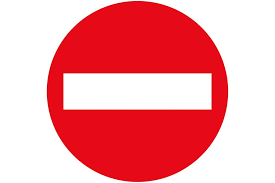 Conclusion
Guidelines and guided empirical therapy (narrowed choice of ATB, early deescalation of ATB therapy, switch IV to PO therapy; monitoring of therapeutic effect; use of consultation with an ATB steward) reduced RR mortality by 35% and adaptation to a narrower spectrum of used ATB by 56%
Davey C et al. Interventions to improve antibiotic prescribing practices for 
hospital inpatients. Cochrane Database Syst Rev, 2017. 2: CD003543.